エネルギー資源とエネルギーの分類
ワークシート１
解答例
＜エネルギーの源＞
＜生活に使っている物＞
＜エネルギー＞
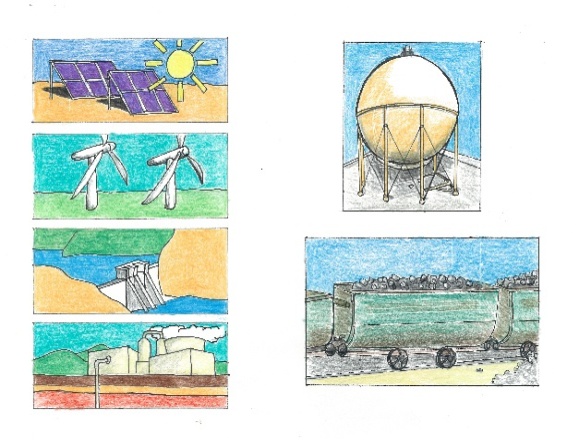 天然ガス
風呂・ガスレンジ
ガス
化石
石油
車・バイク
石油の
分りゅう
ガソリン
エネルギー
灯油
石炭
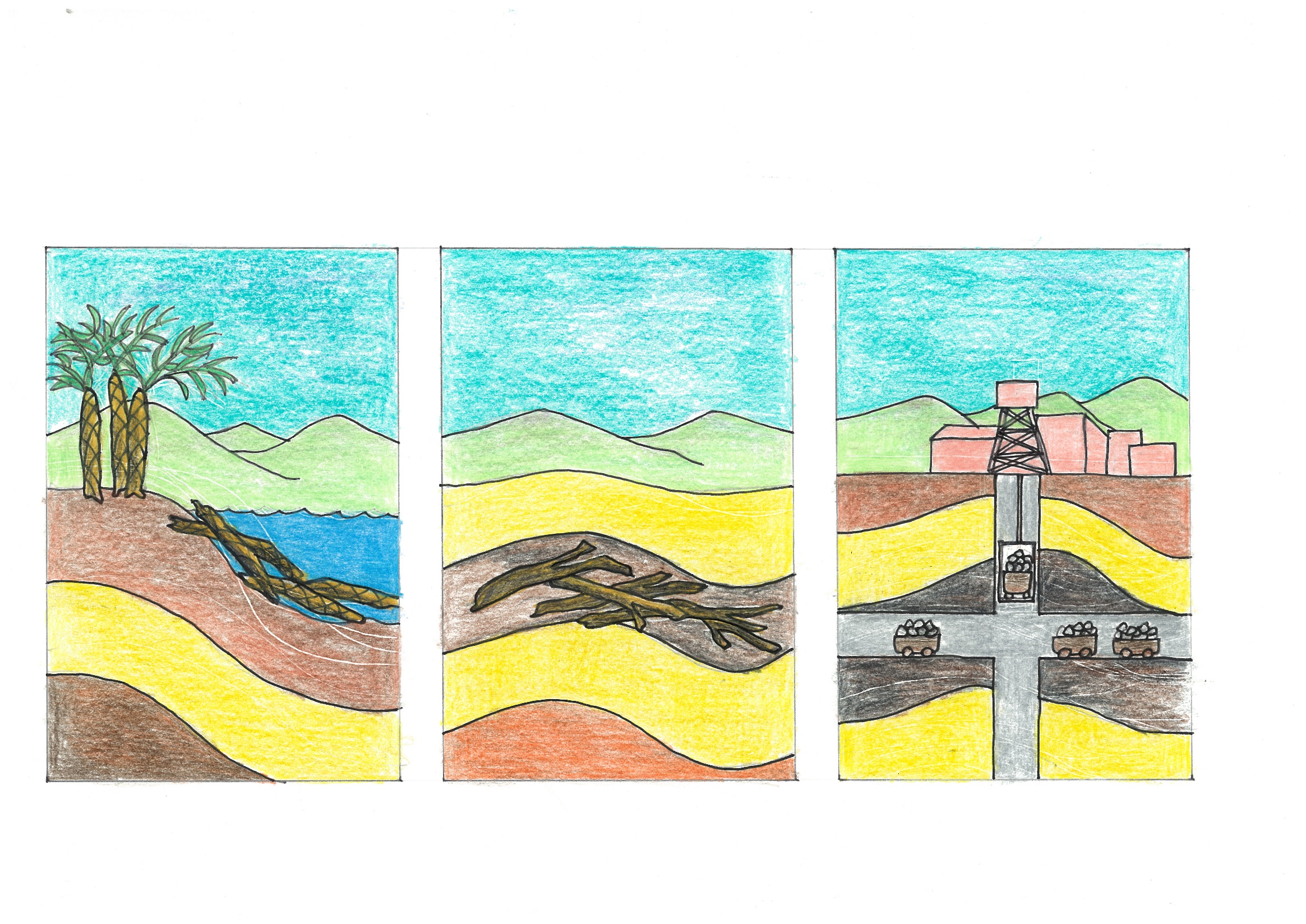 バス　船
重油・軽油
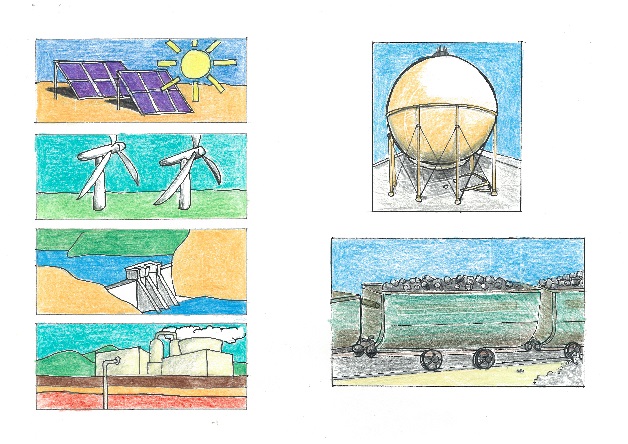 火力
原子力エネルギー
電気
電灯

　洗濯機

　炊飯器

　ステレオ　など
ウラン
原子力
太陽光
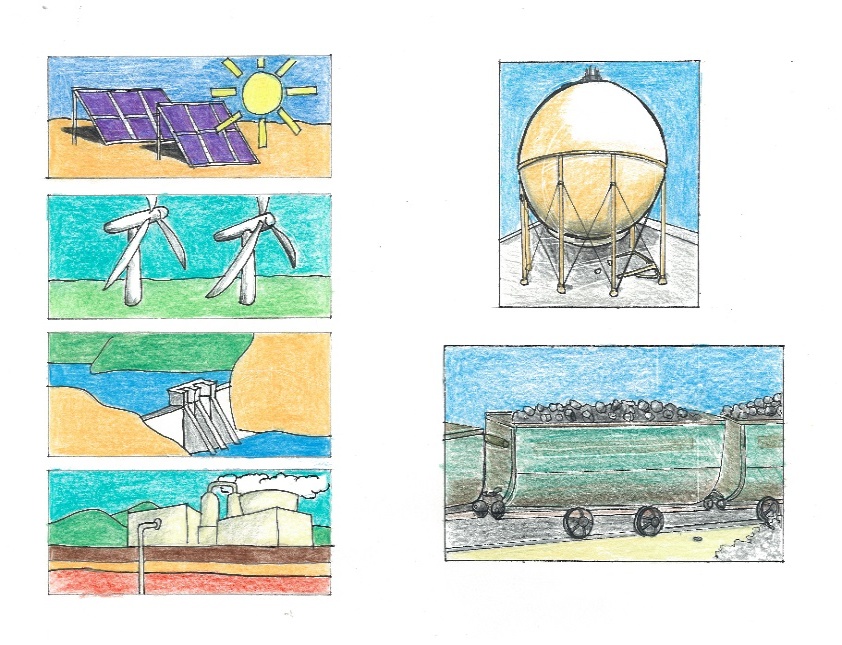 自然
風力
小水力
エネルギー
地熱
温泉
その他
電池
（図　吉田秀雄・ちえ子）